1ra Parte. Acceso y estrategia
Acceso
Estrategia

2da Parte. Formulación

Formulación del tema
Formulación del proyecto

3ra parte. Realización investigación y Elaboración tesis
Planificación investigación y tesis
Indexación investigación/tesis
Elaboración tesis
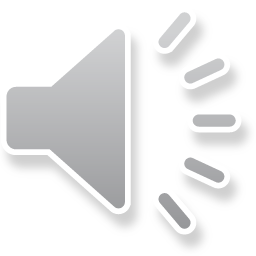 3ra parte. La realización y elaboración
Investigación y Tesis
5. Planificación de la investigación y la tesis
Estrategias
Protocolos
Revisión del proyecto de tesis
La planificación del trabajo de una tesis
Demandas
Objetivos
5.1 La planificación estratégica
Los cursos de acción
La estrategia para la elaboración de la tesis
El curso de acción disciplinar
Exigencias y recursos interdisciplinares
Exigencias y recursos disciplinares
El curso de acción profesional
Capital profesional y académico
Inversiones académicas
El curso de acción metodológico
5.2 Protocolo de investigación y tesis
Monitoreo y trabajo de investigación y tesis
Los monitoreos del trabajo de investigación y la tesis
MONITOREO DIRECTIVO
MONITOREO INSTITUCIONAL
El trabajo total de la tesis
Protocolo de trabajo
Recursos, exigencias y posibilidades
EL CRONOGRAMA “REAL”
5.3 Revisión del proyecto
La revisión y adecuación elaborada del estudio e investigación previa
Proyecto de tesis